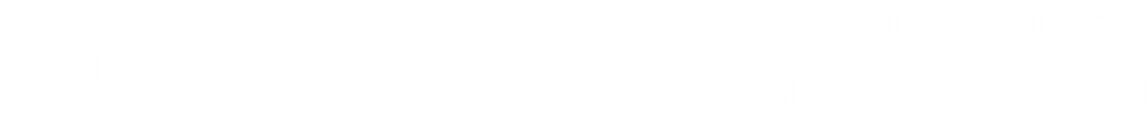 SI 2020 Impulse and Propagation Mechanisms
Lawrence Christiano and Martin S. Eichenbaum, Organizers 
July 6-10, 2020 
on Zoom.us
Times in US EDT
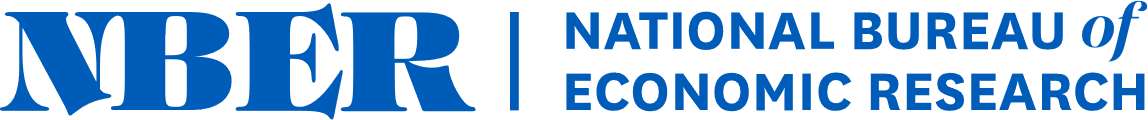 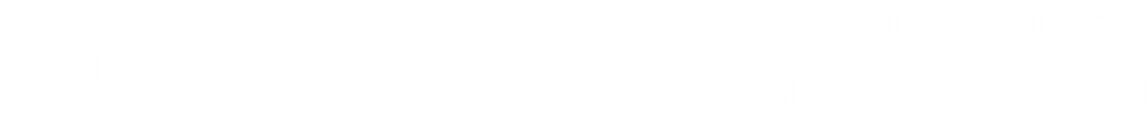 SI 2020 Impulse and Propagation Mechanisms
Lawrence Christiano and Martin S. Eichenbaum, Organizers 
July 6-10, 2020 
on Zoom.us
Times in US EDT